Ethical Issues related to Healthcare Inequities for Sexual and Gender Diverse Patients
Jake Van Epps, PhD
Resiliency Center
University of Utah Health
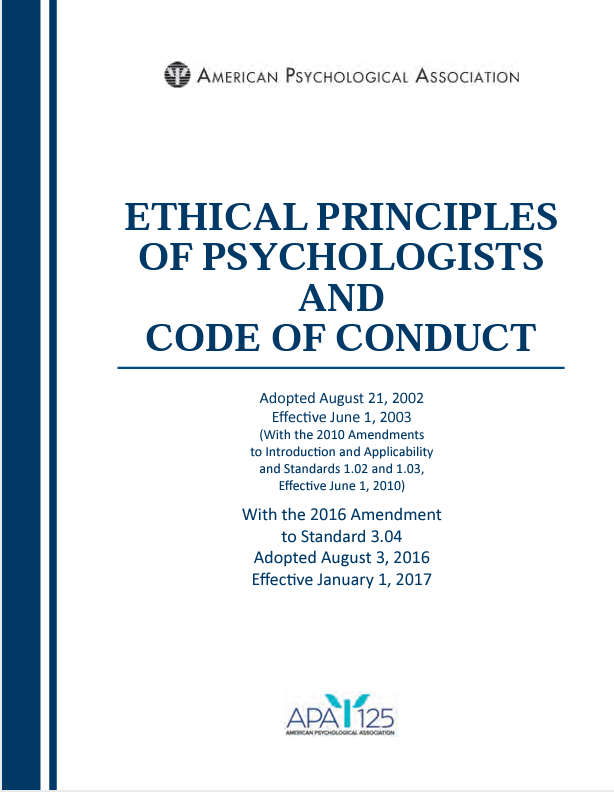 Principle D: Justice
Psychologists recognize that fairness and justice entitle all persons to access to and benefit from the contributions of psychology and to equal quality in the processes, procedures, and services being conducted by psychologists. Psychologists exercise reasonable judgment and take precautions to ensure that their potential biases, the boundaries of their competence, and the limitations of their expertise do not lead to or condone unjust practices.
Principle E: Respect for People's Rights and Dignity
Psychologists respect the dignity and worth of all people, and the rights of individuals to privacy, confidentiality, and self-determination. Psychologists are aware that special safeguards may be necessary to protect the rights and welfare of persons or communities whose vulnerabilities impair autonomous decision making. Psychologists are aware of and respect cultural, individual, and role differences, including those based on age, gender, gender identity, race, ethnicity, culture, national origin, religion, sexual orientation, disability, language, and socioeconomic status, and consider these factors when working with members of such groups. Psychologists try to eliminate the effect on their work of biases based on those factors, and they do not knowingly participate in or condone activities of others based upon such prejudices.
3.01 Unfair Discrimination
In their work-related activities, psychologists do not engage in unfair discrimination based on age, gender, gender identity, race, ethnicity, culture, national origin, religion, sexual orientation, disability, socioeconomic status, or any basis proscribed by law
Sexual Orientation (SO) is Associated with Health Disparities
Brooks, H., Llewellyn, C. D., Nadarzynski, T., Pelloso, F. C., De Souza Guilherme, F., Pollard, A., & Jones, C. J. (2018). Sexual orientation disclosure in health care: A systematic review. British Journal of General Practice, 68(668), e187. https://doi.org/10.3399/bjgp18X694841
[Speaker Notes: Jake/Reena]
Gender Identity is Associated with Health Disparities
Brooks, H., Llewellyn, C. D., Nadarzynski, T., Pelloso, F. C., De Souza Guilherme, F., Pollard, A., & Jones, C. J. (2018). Sexual orientation disclosure in health care: A systematic review. British Journal of General Practice, 68(668), e187. https://doi.org/10.3399/bjgp18X694841
Liszewski, W., Peebles, J. K., Yeung, H., & Arron, S. (2018). Persons of Nonbinary Gender - Awareness, Visibility, and Health Disparities. The New England journal of medicine, 379(25), 2391–2393. https://doi.org/10.1056/NEJMp1812005
[Speaker Notes: Jake/Reena]
Knowing about the health disparities, and the ethical codes, what things should healthcare do to meet the ethical obligations of justice, respect and nondiscrimination?